Pacific Regional Training on EU Budget support and blending modalities24-28 October 2016
Module 3
Commonalities of EU BS contracts: the intervention and operational frameworks
[Speaker Notes: This presentation covers chapters 2 and section 5.1. of the BS Guidelines]
Outline
The four pillars of BS modalities and key frameworks of intervention  
Fundamental values 
Eligibility criteria assessment 
Risk Management Framework 
EU Governance mechanisms (BSSC)
2
The four pillars of any BS contracts
+ Partnership and alignment with national policies and procedures
+ Mutual accountability
+ Harmonised donor approaches
3
State budget/public policies as main intervention framework with others potentials partners
Central Bank
Donors 
community
National 
Statistical 
Departments
Private sector
4
Institutional relationships of the budget process
5
[Speaker Notes: Political economy dimension of the budget]
Running Head 12-Point Plain, Title Case
BS and decentralisation
Three dimensions of decentralisation
POLITICAL

Decentralised political powers including
formulation  & adoption of public policies
ADMINISTRATIVE

Decentralised resources and responsibilities for delivery of specified public services and functions
FISCAL

High autonomy for decision & management of significant share of revenues and expenditures by sub-national entities
6
[Speaker Notes: In the guidelines Decentralisation is dealt with in vol. II, section 2.3.2.
See also: « Supporting Decentralisation and Local Governance in Third Countries », EC, EuropeAid, 2007.

Remind participants that many  BS operations, in particular SRCs, tend to support the delivery of public goods and services at geographically decentralised levels to target specific populations.]
Running Head 12-Point Plain, Title Case
SRC and decentralisation: 3 cases
Take into account both central & sub-national levels in design and implementation (incl. eligibility criteria)
Focus on sub-national level
7
7
[Speaker Notes: NB: 
for the first two cases both central and sub-national levels must be taken into account in design and implementation, including for eligibility where relevant (i.e. mainly policy and PFM)
In the case of BS to a sub-national government, only sub-national level must be taken into account, but no GGDC because fundamental values are a function of the central government.]
Outline
The four pillars of BS modalities and key frameworks of intervention  
Fundamental values 
Eligibility criteria assessment 
Risk Management Framework 
EU Governance mechanisms (BSSC)
8
Budget support’s four eligibility criteria
Stability oriented macro-economic policy
Relevant and credible PFM reform programme
Publication of the budget (transparency and oversight of the budget)
Relevant and credible sector development strategy
Plus consideration of Fundamental Values 
and 
a Risk Management Framework
9
BS - Structure
10
[Speaker Notes: Fundamental values: political dimension
Eligibility criteria: technical/policy dimension

However, the “(Human) Right based Approach” also bring policy issues at the core of the FV assessment for SRC.]
What are the FV and relations with aid policy
The Main legal basis and principles

Articles 21 of the TUE: 3 FV- guiding principles for EU external action: human rights, democracy and rule of law.  
Art 208 of the EU Treaty: Development policy/cooperation conducted in the frame of principles/objectives of EU’s external action
FV essential elements of all the EU’s partnerships/cooperation agreements with third countries
Agenda for change: “objectives of development, democracy, human rights, good governance and security are intertwined”.“EU support to governance should feature more prominently in all partnerships, notably through a focus on partners’ commitments to FV”.
11
[Speaker Notes: Key messages
The guiding principles and the 3 FV are defined in the article 21 of the EU Treaty. A pro-active approach is required to implement these guiding principles which requires coherence between the EU development policy and the EU CFSP (Common Foreign and Security Policy). 
FV are key elements of Good Governance and Good Governance is vital for inclusive and sustainable growth in EU partner countries.
- According to the COM “Increasing the impact of EU Development Policy: an Agenda for Change”, :“…EU aid should focus on sectors setting the foundations for inclusive and sustainable growth. These include (among others) Good governance, including respect of human rights and democracy; gender equality, role of civil society and the fight against corruption…”]
Although not an eligibility criterion, FV matter for EU Budget Support
Background: The Agenda for change: looking beyond MDGs to FV with intertwined objectives and to inclusive and sustainable growth
A new policy framework strengthening the contractual partnership on EU Budget Support putting a stronger emphasis on the FV 
FV are values in themselves but also conducive to BS objectives
The promotion of human rights and democracy is one of the 5 challenges addressed by BS as vector of change
Council Conclusions (2012) identify the commitment and record of partner countries to democracy, human rights and the rule of law as a key determinant of EU development cooperation, including the appropriateness of the choice of BS
12
[Speaker Notes: Key messages:
- EU external actions are guided by the following  principles (Fundamental Values) which the EU seeks to advance world-wide
- According to the Council Conclusions  of May 2012 on the Communication “the Future approach to EU budget Support in Third Countries” (October 2011): “the commitment and record of partner countries to democracy, human rights and the rule of law is one of the key determinants of EU development cooperation, including general and sector budget support (all Budget support contracts), and should be assessed to determine if using budget support is appropriate.
 The general objective of EU BS is to contribute to eradicate poverty, pursue sustainable and inclusive growth and consolidate democracy.]
A differentiated approach to FV
Differentiation among BS contracts to better respond to the specific political, economic and social context of the partner country. 

Relative importance to promote FV will vary according to the forms of BS  
Impact the way FV are assessed
Not an eligibility criteria (political vs technical assessment)
Precondition for GGDC/Balance of risk against results for SBC and SRC
13
[Speaker Notes: Modalities of differentiation between the different types of contracts (GGDC, SRC and SBS):  call for a more nuanced approach where fundamental values need to be taken into account in all types of BS operations, including disbursements, although the precondition only applies to GGDC.]
SRC: How to assess FV
Sector policy analysis should take into account the human rights based approach.
 Guidance: 
EEAS/COM Joint COM: “HR and democracy at the heart of EU external action – Towards a more effective approach” (12.12.2011)
Annex 12 (issues to focus on under HRBA)
Staff working document on the Right based Approach (tool box) SWD (2014)/152
Particular assessment when the supported sector is closely linked with FV (justice, security)
Critical issues of the concerned sector to be highlighted during the SRC formulation and reviewed as part of the RMF

FV Assessment: input to strengthen the design of the programme, to identify specific issues to be monitored during the SRC implementation (RMF) and to inform the BS/policy dialogue.
14
[Speaker Notes: . A human rights-based approach identifies rights holders and their entitlements and corresponding duty-bearers and their obligations, and works towards strengthening the capacities of rights-holders to make their claims and of duty-bearers to meet their obligations.
. A HRBA leads to better and more sustainable outcomes by analyzing and addressing the inequalities, discriminatory practices and unjust power relations which are often at the heart of development problems. It puts the international human rights entitlements and claims of the people (the 'right-holders') and the corresponding obligations of the State (the 'duty-bearer') in the centre of the national development debate.
. Reference could be made for further reading to the UN HRBA to education (UNICEF: A HRBA to Education for all, 2007), to the UN HRBA to Health (WHO, UNFPA) in order to have example at specific sector level.
Main references, definition and concept/principles of the
Human Right Base Approach (HRBA):
EEAS – COMMISSION Joint Communication to the European Parliament and the Council: “Human rights and democracy at the heart of EU external action – Towards a more effective approach” 12.12.2011.
To ensure that HR and democracy are reflected across the entire development cooperation process
To ensure continuity between political and policy dialogue on HR issues and development cooperation.

Focus on empowering aid recipient through an inclusive and participatory approach focused on rights rather than needs. 

Example of related International Conventions:  the International Covenant on Economic, Social and Cultural Rights
(ICESCR), the International Convention on the Elimination of all forms of Racial Discrimination (ICERD), the Convention on
the Elimination of all forms of Discrimination against Women (CEDAW), The Convention on the Rights of Persons with
Disabilities and its Optional Protocol.

The HRBA at sector level should focus on the following issues:
The extent to which the country addresses human rights issues at sector level, based on the country's adherence to the International  Conventions. 

In case the treaty bodies have provided recommendations to the country concerned, how have these been followed up at sector level? 

How is equality and non-discrimination addressed in laws, sector policies and practices, distribution and delivery of resources and public services (equal opportunities)?


How is access to services assured for minority groups, indigenous peoples, women, children, poor, disadvantaged and disabled people (availability and accessibility)?

How is the concerned population (target group) consulted and able to express their views; are they entitled to participate in decisions that directly affect them, such as the design, implementation and monitoring of sector interventions (participation and inclusion)?

How is the decision making process within the sector transparent and is accountability ensured? In case of grievances, is judicial or administrative redress available (right to remedy/compensation)?

What is the quality of sector services for the people? (user’s rights to quality improvement process)]
BS Contracts: a differentiated FV assessment
-FV matter but do not constitute a precondition (no separate assessment as for GGDC). 
Assessment of adherence to FV is part of the RMF during identification/formulation/
implementation.
BSSC consultation when high risks on political governance.
FV not a precondition. A forward looking approach when engaging with the country.
 Opportunity intervention vs. risk of inaction.
- Separate assessment and RMF to prepare informed decision of BSSC for identification / formulation & future monitoring.
gggg
15
[Speaker Notes: Through a GGDC, delivering assistance is to be seen as an implicit recognition that a partner country’s overall policy stance and democratic governance is on track or moving in the right direction. Assessment to be prepared by Delegations during the programming phase (when good governance and development is proposed as one of the 3 priority sectors).
 Through a SRC, adherence to FV should be taken into account but this modality remains a useful tool where the conditions for a GGDC do not exist as it can be used as a vector to improve governance. However, where political governance has severely deteriorated, the EU should reassess its overall development cooperation with the partner countries, including SRC. In addition, particular care will be taken when supported sectors by the SRC have a strong relation with FV (e.g. Justice or Security).
 In the case of SBC, the assessment should be considered when deciding to engage with the concerned country and should focus on the government’s commitment to FV and particularly the political response to address them. In the specific case of fragile/conflict affected situations/countries, the EU should  adopt a “forward looking approach” accompanied by a reinforced political and BS policy dialogues. Risk of inaction should be balanced with development/basic needs implications of not engaging.]
Outline
The four pillars of BS modalities and key frameworks of intervention  
Fundamental values 
Eligibility criteria assessment 
3.1. Macroeconomic eligibility criteria
3.2. PFM eligibility criteria
3.3. Public policy eligibility criteria
3.4. Budget transparency and oversight eligibility criteria
Risk Management Framework 
EU Governance mechanisms (BSSC)
16
Four eligibility criteria
Criteria to be met both when a BS contract is approved and at the time of each BS contract disbursement

A dynamic (baseline/progress) and continued approach:
during formulation: focus on relevance and credibility.
during implementation: focus on progress made.

More rigorous approach of assessment through specific templates (annexes to the BS guidelines).
17
Main Focus of Eligibility Criteria
Stable macroeconomic framework
Focus on fiscal and debt sustainability, domestic revenue mobilisation, prospect for reducing aid dependency, resilience
National/sector policy and reform
National ownership, policy financing, institutional capacity, policy monitoring & evaluation framework (PAF)
Focus on inclusive/sustainable growth and poverty reduction, public governance, public services, regulatory policy, sector reforms 
Public financial management
Assessment of PFM system to establish a baseline for dynamic approach
Reform process, diagnostic (PEFA…), allocative efficiency of public expenditures
Tax administration
Fight against fraud and corruption 
Transparency and oversight of budget
Public and timely availability of budgetary information
Strengthening of national legislative and oversight of the budget
18
Macroeconomic eligibility criteria
19
Macro-economic eligibility criterion
Requirements:
For BS contract approval: A credible and relevant programme to restore or maintain macroeconomic stability
During implementation: Maintenance of policy or progress towards restoration of key balances
Why?
Macroeconomic stability ensures conducive environment for government and private sector to invest and anticipate changing circumstances
Macroeconomic instability ruptures macro-financial balances (external and internal) and threatens implementation of development public policies and the attainment of BS goals
Macroeconomic stability: prerequisite for sustainable and inclusive growth
20
[Speaker Notes: See Template in Annex 4 of the Guidelines
unsustainable external and internal deficits
swings in economic activity
high and/or volatile inflation
and excessive volatility in exchange rates and financial markets]
Why is it an eligibility criterion?
Macroeconomic stability:
Precondition for
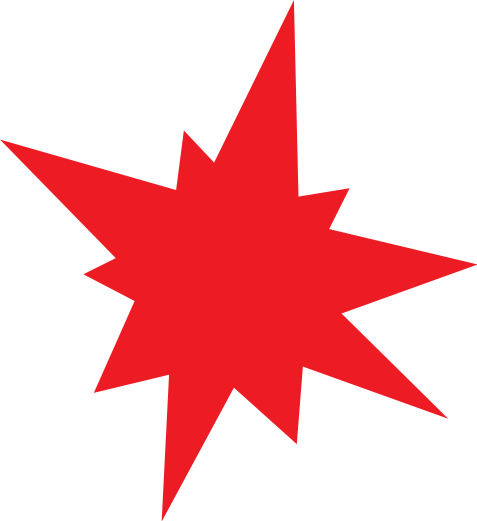 Macroeconomic instability
stable government budget
sustained economic growth
budget outcomes diverge from plan
income growth of poor people
sustained funding of poverty reduction policies
financial programming becomes ineffective
21
Main Focus of Macro-economic assessment
Generic assessment of main macro-economic aggregates, potential sources of instability, policy mix, domestic revenue mobilisation and vulnerability to external shocks (see BS guidelines annex 4)
At sector level, analysis of the impacts of budget management on sector policy financing:
Impact of macroeconomic budget constraints on the fiscal sustainability and credibility of the sector policy
Impact of current expenditures and public investment components of the sector policy on the medium term fiscal framework and the debt management
Medium-term sources of financing of the sector policy
22
[Speaker Notes: See Template in Annex 4 of the Guidelines analysis of:
Main macro-economic aggregates and potential sources of instability
Real and monetary developments
Public sector performance (fiscal incl. payment arrears, debt)
Debt sustainability
External sector
Macro-economic, monetary and fiscal policy mix
Efforts to strengthen domestic revenue mobilisation and prospect for reducing aid dependency
Vulnerability to external shocks and efforts towards improved macro-economic resilience
At sector level: impacts of budget management on sector policy financing]
Assessing the macro-economic stability criterion (1/2)
Importance of the relationship with the IMF: 
Existence of a programme (on track or off track) or a policy dialogue and implications?

Analysis of the main macroeconomic aggregates and identification of potential sources and causes of instability (imbalances);

Pay due attention to the coherence between the fiscal policy and the sustainability of the deficits (internal and external) and the debt. (Importance of the efforts to improve the domestic revenue mobilisation, to increase the efficiency of expenditures ...);

Assess the vulnerability of the economy to external shocks and the efforts in view of strengthening macroeconomic resilience.
23
[Speaker Notes: Mise en oeuvre satisfaisante d’un programme avec le FMI (programme “on track”): présomption que la politique est orientée vers la stabilité mais il y a lieu de comprendre les mécanismes économiques qui la sous-tendent.
Mise en œuvre non satisfaisante (programme « off track ») d’un programme avec le FMI: le pays peut quand même être éligible si les objectifs du programme d’AB ne sont pas menacés.
Pas de programme avec le FMI: n’est pas nécessairement  un signe d’absence de politique orientée vers la stabilité. La Commission décide en dernier ressort.]
Assessing the macro-economic stability criterion (2/2)
Identify the main macro-economic imbalances
Analyse the causes of these imbalances
Does the policy mix (fiscal policy, monetary policy, structural reforms, regulatory framework) contribute in a coherent way to the correction of the macro-economic imbalances? 

Analyse the domestic revenue mobilisation policy (ratios, fiscal effort, exemptions, revenue from mineral resources…)

If the policy is not directed to macro-stabilisation what are the reasons? 
 
Socio-political constraints? 
Difficult trade off between conflicting policy objectives ?

Analyse the vulnerability of the economy
Analyse measures to strengthen economic resilience
24
[Speaker Notes: Déséquilibres macroéconomiques: 
Croissance du PIB faible ou en baisse 
Inflation élevée et/ou en progression
Accroissement du déficit du compte courant de la balance des paiements et/ou baisse des réserves de devises ou instabilité du taux de change
Déficit élevé et/ou en hausse du budget public
% élevé et/ou en baisse des prêts non productifs dans le secteur bancaire 
Accroissement des dettes étrangères et du service de la dette
Climat d’affaires peu attractif et/ou qui se détériore
Causes; 
Chocs externes ou internes
Erreurs de politique
Instabilité politique
Capacité insuffisante permettant de réagir aux circonstances changeantes
Faiblesses institutionnelles dans le secteur public
Structures économiques rigides et absence de processus de transformation économique
Faible capacité d’adaptation dans les secteurs économiques
Etc.
Vulnérabilité: chocs externes
déclin de la demande externe
détérioration des termes de l’échange (augmentation des prix à l’importation et/ou diminution des prix à l’exportation) 
déclin de l’aide étrangère et des investissements directs étrangers
conditions météorologiques peu favorables
instabilité politique dans les pays voisins et/ou partenaires commerciaux
etc.
Renforcement résilience
Constitution de réserves budgétaires les bonnes années (= diminution de la dette publique en % du PIB) 
Constitution de réserves de change les bonnes années (> 3 mois d’importation)
Mise en place d’un filet de sécurité sociale bien ciblé et efficace (à utiliser en cas de flambées des prix alimentaires et/ou de mauvaises récoltes)
Diversifier la structure de production.]
1. Domestic Revenues Mobilisation
Fiscal Space Diamond
4. Official Development Assistance
2. Efficiency and 
Effectiveness of Expenditures
Many developing countries lack the fiscal space to step up development expenditures in a sustainable manner and achieve policy goals.
3. Debt Financing
[Speaker Notes: THE CHALLENGE

ODA is considered as an “external” dimension of the fiscal space.

Three areas where governments may have discretionary power to increase the fiscal space
i) enhance DRM, 
ii) rationalize expenditure and improve efficiency, and 
iii) sustainably increase non-concessional borrowing.   

But the real challenge lies in sustaining fiscal space to ensure government’s long-term expenditure commitments and lasting revenues.]
Assessing the macro-economic stability criterion. Key messages
Effective macro-economic policies and trends of the indicators are more important than the actual values of the indicators; 

Sound analyses are more important than long lists of statistics;

Special attention should be paid to fiscal policies and targets, including domestic revenue mobilisation, and the consistency with macro-economic stability (see EC communication on BS).

Is the macro-economic policy sufficiently stable to support the national development and/or sector policies?
26
PFM eligibility criteria
27
Public Finance Management eligibility criterion
Requirements:
For BS contract approval: A relevant (key issues must be addressed) and credible programme to improve the PFM must be in place (→ appropriateness of actions and their sequencing, institutional arrangements, budget, political commitment, track record, etc. )
During implementation: For each tranche disbursement, satisfactory progress in the implementation of the PFM reform programme has to be demonstrated (progress compared to targets, direction of change)
Why?
A sound PFM system is essential for the implementation of public policies and the achievement of development objectives
28
Running Head 12-Point Plain, Title Case
Public Finance Management eligibility criterion
Requirements
A sound PFM system: essential for the implementation of public policies and the achievement of development objectives
29
[Speaker Notes: Note that emphasis is laid on the quality of the PFM reform programme, and not on the actual quality of the PFM system, except the last line of this slide.
In other parts of the text, the focus is on the quality of the PFM system (see next slide).]
Running Head 12-Point Plain, Title Case
Assessing PFM eligibility
30
[Speaker Notes: Highlight: assessment of PFM eligibility criterion is not focussed directly of the quality of the PFM system, but on the quality of the PFM reform strategy.]
Running Head 12-Point Plain, Title Case
Assess  PFM for all types of contracts
Note
Assessment influences agenda of the PFM dialogue with partner country
When PFM is weak, specific preconditions prior to disbursing the first tranche might be needed
When one or more core PFM functions of the budget cycle are very weak, budget support “will not be considered”.
[Speaker Notes: Second bullet: in this sentence “precondition” should not be understood as a precondition for signing the Financing Agreement, but as a disbursement condition for the first tranche. 
Third bullet: this is in fact the “bottom line” of the PFM eligibility criterion. It implies also: no matter the strengths and weaknesses of the other eligibility criteria, when PFM is extremely weak, BS will not be provided. 

The core functions which must absolutely be fulfilled for considering BS are:
The existence of a budget
 The existence of a Treasury or an equivalent central payment system
 The existence of reporting and control mechanisms.]
PEFA Performance Assessment Framework: the preferred diagnostic tool
PEFA is a standardized methodology with two components
A standard set of high level PFM indicators to assess performance
A concise, integrated performance report
Its purpose is to:
Provide a thorough, consistent and evidence-based analysis of PFM  performance at a specific point in time
Assess how PFM impacts on the key budget outcomes - fiscal discipline, efficient resource allocation, efficient service delivery
Establish the basis for developing and implementing improvements in  PFM
32
[Speaker Notes: Donors have agreed on a single PFM assessment tool : PEFA/PMF (Public Expenditure and Financial Accountability/Performance Management Framework)


PEFA does not:
Assess causes for good or poor performance
Assess government policies]
Benefits of PEFA
Measures progress over time through a set of  standardized indicators
Builds momentum for PFM reform
Facilitates donors’ decisions on priorities and
use of country systems
Fosters stakeholder coordination around one  common assessment
Extensive international acceptance
33
PEFA 2016 FRAMEWORK
34
The seven pillars of an open and  orderly PFM system
35
PEFA 2016 assessment pillars and budget cycle
36
[Speaker Notes: Pillar 1 Budget reliability: The government budget is realistic and is implemented as  intended. This is measured by comparing actual revenues  and expenditures (the immediate results of the PFM system)  with the original approved budget.
Pillar 2 Transparency of PF: Information on public financial management is comprehensive,  consistent, and accessible to users. This is achieved through  comprehensive budget classify cation, transparency of all  government revenue and expenditure including intergovernmental  transfers, published information on service delivery performance  and ready access to fiscal and budget documentation.
Pillar 3 Management of Assets and Liabilities:  Effective management of assets and liabilities ensures that  public investments provide value for money, assets are  recorded and managed, fiscal risks are identified, and debts  and guarantees are prudently planned, approved, and monitored.
Pillar 4 Policy-based fiscal strategy and budgeting:  The fiscal strategy and the budget are prepared with due  regard to government fiscal policies, strategic plans, and  adequate macroeconomic and fiscal projections
Pillar 5 Predictability and control in Budget Execution: The budget is implemented within a system of effective  standards, processes, and internal controls, ensuring that  resources are obtained and used as intended 
Pillar 6 Accounting and reporting: Accurate and reliable records are maintained, and  information is produced and disseminated at appropriate  times to meet decision-making, management, and reporting  needs.
Pillar 7: External Scrutiny and Audit: Public finances are independently reviewed and there is  external follow-up on the implementation of  recommendations for improvement by the executive.]
31 PEFA Performance indicators
Budget reliability:
Aggregate expenditure outturn
Expenditure composition outturn
Revenue outturn
IV. Policy-based fiscal strategy and budgeting:
Macroeconomic and fiscal forecasting
Fiscal strategy
Medium term perspective in expenditure budgeting
Budget preparation process
Legislative scrutiny of budgets

V. Predictability and control in budget execution:
Revenue administration
Accounting for revenue
Predictability of in-year resource allocation
Expenditure arrears
Payroll controls
Procurement management
Internal control on nonsalary expenditure
Internal audit

VI. Accounting and reporting:
27. Financial data integrity
In-year budget reports
Annual financial reports

VII. External scrutiny and audit:
External audit
Legislative scrutiny of audit reports
II. Transparency of public finances:
Budget classification
Budget documents
Central government operations outside financial reports
Transfers to subnational governments
Performance information for service delivery
Public access to fiscal information
III. Management of assets and liabilities:
Fiscal risk reporting
Public investment management
Public asset management
Debt management
37
Additional PFM diagnostic tools
PER Public Expenditure Review
PETS: Public Expenditure Tracking Survey 
IMF ROSC: Review of Standards and Codes
OBI: Open Budget Index 
OECD/DAC NPA: National Procurement Assessment 
DEMPA: Debt Management Performance Assessment 
IMF PIMA: Public investment Management Assessment
IMF/WB PPP Fiscal Risk Assessment Model (P-FRAM)
38
[Speaker Notes: Insist that PEFA is now the preferred tool of the donor community to assess PFM. Among the others, several (CPAR, PETS, DEMBA, DAC NPA….) are « drill-down » tools that can be used to further investigate particular aspects of PFM.]
PFM aspects of Domestic Revenue Mobilisation (DRM)
Distinction between tax policy (assessed through the macroeconomic eligibility criteria) and tax administration (assessed through the PFM eligibility criteria)

Tax administration and collection systems
Promotion of tax compliance and enforcement of tax codes
Curbing tax evasion and avoidance
39
A Tax Administration Diagnostic Assessment Tool (TADAT)
Provide an objective and standardized performance assessment of a country’s system of tax administration
Mirrored on the PEFA tool with 9 Performance outcome areas, 28 high level indicators and 47 dimensions 
Does not assess special tax regimes such as for natural resources and excludes customs administration
Focuses on the performance of major national taxes:
Corporate and personal income tax
Value Added Tax or equivalent
Employee and other withholding taxes
40
Intended  TADAT outcomes
Identification of the relative strengths and weaknesses in a tax administration system
Facilitating discussion towards a shared view of the tax administration’s health among stakeholders
Strengthening the design of tax administration reform initiatives 
Better coordination of external support for reforms 
Providing a basis for monitoring and evaluating reform progress towards established/targeted outcomes using repeat assessments
41
42
SRC: Main Focus of PFM assessment (1/2)
A sector-specific PFM assessment (strength and weaknesses, efficiency of sector policy planning, budgeting and execution):
Sector policy costing and comprehensiveness of resource allocation framework (on-budget sector resource allocation) 
Consistency of sector policy costs with MTEF
Consistency of sector financing system with legal framework and regulations for fiscal transfers to local governments 
Alignment of the sector policy decision with the budget cycle
43
[Speaker Notes: See Template in Annex 5 of the Guidelines plus at sector level
Impact of macroeconomic budget constraints on the fiscal sustainability and credibility of the sector policy

Impact of current expenditures and public investment components of the sector policy on the medium term fiscal framework and the debt management

Medium-term sources of financing of the sector policy]
SRC: Main Focus of PFM assessment (2/2)
Consistency between MTEF and MTFF: fiscal affordability/feasibility  and sustainability of the sector policy
Extent to which the PFM system is able to support an efficient service delivery
Sector specific aspects of financial management for services delivery (e.g. procurement systems, expenditure control/accounting & reporting of spending agencies, payroll performance, off-budget funds, intergovernmental finances…)

This “sector specific” PFM assessment should inform the overall PFM policy dialogue with the Government and complement the overall PFM assessment and monitoring
44
[Speaker Notes: Administrative and financial reporting on sector expenditures and on service delivery expenditures.]
Public policy budget planning
Top down/bottom up
Action plans
Sector strategies
45
[Speaker Notes: Informing on the expenditures implications of current policy decisions on future years’ budgets medium term spending projections enable governments to evaluate cost effectiveness and to determine whether they are attempting more than they can afford

Differences between MTEF and programme budgets:

Programme budgets are prepared in a format set down in the Finance law
MTEF tries to include all sources of revenue to enable a coherent financial plan for the sector.
A sector is not a ministry!]
SRC and the PFM eligibility criterion
In addition to the PEFA, the EU can use others “drill-down” diagnostic and analytical tools to assess challenges & needs for reforms at sector level ands track progress:

Public Expenditure Review
PETS: Public Expenditure Tracking Survey
Sector reports of the State Audit Institution
OECD/DAC National Procurement Assessment
PEFA at subnational level
46
[Speaker Notes: Insist that PEFA is now the preferred tool of the donor community to assess PFM. Among the others, several (CPAR, PETS, PER, DAC NPA….) are « drill-down » tools that can be used to further investigate particular aspects of PFM at sector level.

CFAAs and CPARs are no longer mandated WB Diagnostics, and are rarely conducted as standalone products. Instead the content is often incorporated into more integrated tools, often incorporating a PEFA Framework. Demand for the PER/PEIR has remained steady; perhaps because of its unique focus on budget and fiscal policy issues. 


PEMFAR: Public Expenditure Management and Financial Accountability Review .
.]
Budget transparency and oversight  eligibility criteria
47
Transparency and oversight eligibility criterion
Requirements:
For BS contract programme approval, an assessment of the  “Entry point”: Publication of the Budget proposal or enacted budget
During implementation: For each tranche disbursement, satisfactory progress on agreed benchmarks
Why?
Key element of good governance: domestic accountability requires public availability of comprehensive, timely and reliable budgetary information
Allows control bodies (Parliament, auditors, media, civil society) to hold policy makers accountable for the collection and use of public resources
48
[Speaker Notes: Budget transparency is the full disclosure of all relevant fiscal information in a timely and systematic manner]
To keep in mind
Budget transparency is necessary but not sufficient for oversight and scrutiny:
Strengthened national legislative and oversight bodies
Strengthened internal control mechanisms
Participative BS approach (e.g.. association of national control bodies to BS annual reviews, use of national audit reports to feed in policy dialogue)
Publication does not necessarily mean availability to the public. Effective accessibility must be assessed.
Reforms of transparency and oversight of the budget take time. Therefore it is important to set realistic objectives.
49
[Speaker Notes: Information must be available in print or on the web.

	Under certain circumstances a programme can be approved if the partner government commits to meet the entry point before the first disbursement (to be specified in the Financing Agreement) for SBC in general and for BS contracts in SIDS/OCTs in exceptional and justified cases

Note ARES 2013 03/10/2013 (3180009): Operationalizing Annex 10 of the BS guidelines: “As regards the budget transparency eligibility criterion, annex10 provides the following guidance: budget transparency in OCT should be, in principle, identical to that of the member state to which they are inked. I an difference can be observed an assessment, a assessment of eligibility should be made”]
Running Head 12-Point Plain, Title Case
Key budget documents (cf. template Annex 6 of the Guidelines)
50
[Speaker Notes: Documents in bold are the indispensable ones. 
For medium term reform focus on 1, key for domestic debate, and on 5 and 6, key for informing citizens on results
For each document one should report whether it is produced, the date, if in time, and on comprehensiveness & quality.
Depending on the country’s circumstances, the Delegation may also look on additional budgetary documents such as the citizen’s budgets (its provides simplified budget data that is easy accessible to a large audience), pre-budget statements, budget leaflets for secondary schools, budget explanation days to NGO’s and the press...

If Executive’s Budget Proposal and Year End Report or Audit Report are not published, medium term reform expectations must take them into account 

More flexibility for short term programmes (< 3 years) SBCs and SIDS/OCTs

Mention how objectives will be supported and by which means: policy dialogue, conditions for variable tranche disbursement, participatory budget approach, capacity development measures.
Adapt reform expectations to country circumstances]
Assessing progress

Update of available international data (PEFA, OBI, ..).
Use the table made at programme approval stage with weaknesses and reform expectations and describe evolutions
51
[Speaker Notes: Reminder: the entry point is defined as: the government must have published its budget (available to the public in printed form or on a website) within the past or current budget cycle (either the Executive’s budget proposal of the enacted budget).
 Regarding the assessment of the entry point, the Delegation should clearly draw a conclusion on the fulfilment of the entry point referring to the respective budget document, its date of publication  and its public availability.
As reforms in this area take time, it is not required to show annual progress but rather demonstrate progress against baseline and medium-term reform expectations.]
Transparency and oversight assessment in the case of a SRC
Specific assessment at sector level:
Quality, transparency, accuracy and timeliness of budget reporting on sector expenditures and public services delivery to inform the preparation of in-year budget reports and annual financial statements  
Availability of information to the public and for legislative scrutiny on sector policy implementation
Government follow-up (action plan) to address sector PFM weaknesses underlined during annual external audit
52
[Speaker Notes: including bookkeeping and financial reporting from specific administrative departments in charge of service delivery]
Public policy eligibility criteria
53
Public Policy eligibility criterion
Requirements:
For programme approval: A credible and relevant policy consistent with EU objectives
During implementation: For each tranche disbursement, satisfactory progress in policy implementation (achieving the objectives) and continued relevance and credibility
Why?
It is possible to implement badly a relevant and credible policy … but is not possible to implement properly a policy that is not relevant and credible: the existence of a policy/strategy is a prerequisite for government accountability
BS is a modality to support policies: a strategy must exist and it must be owned by the partner country
54
[Speaker Notes: Budget transparency is the full disclosure of all relevant fiscal information in a timely and systematic manner]
Running Head 12-Point Plain, Title Case
When should public policy eligibility be assessed?
Public policy must be eligible when the programme is approved 
and at the time of each budget support disbursement
55
[Speaker Notes: Eligibility during the formulation, design and approval of the programme is considered as the baseline assessment.
Assessment of satisfactory progress should be based on a dynamic approach looking at past and recent policy performance
benchmarked against reform commitments, but allowing for shocks and corrective measures and refining the objectives and targets if necessary and explicitly justified.]
Several definitions of a Sector Policy
Overall decision about issues to be addressed by the Government and the shape of the response in a sector 
What Government chooses to do or not to do
An intentional course of actions designed by Government bodies and officials to accomplish a specific goal or objectives 
Action programme managed by public actors and oriented towards solving public/societal problems that should be politically defined 
How, why and to what effect governments pursue particular courses of actions in one specific sector
56
[Speaker Notes: 3rd arrow: these policies are usually enacted in response to a perceived need  or demand (“problem orientated”).


Content of policy
Statements about intentions and goals
Resourcing
Implementation plans
Measurement 
Institutions

Content of strategy
Review of alternative ways to meet a set of objectives set by policy
Choice of investments in assets 
Fundamental decisions about outsourcing and in-house production
Human resource strategies 
Financing strategies]
Running Head 12-Point Plain, Title Case
Policies contribute individually or jointly 
to various objectives
Potential Scopes of Public Policy
Macroeconomic stabilisation
  Equity, vertical (income distribution) and horizontal (equal development across
    regions)
  Resource allocation: i.e. providing public services: health, education; providing
    public goods (law & order, defence); building infrastructure
[Speaker Notes: Public policy is a series of interlinked actions (= policy) designed and implemented by the state (= public)
Structural policies: these are of 2 types: the (1) are transversal, the (2) issue specific]
Public Policy assessment
Relevance and credibility of the policy: 
Manner in which key constraints and weaknesses are being addressed by the government's strategy to reach the objectives of the policy
Quality of the reform process regarding its realism, institutional arrangements, track record and political commitment to the reforms
Other aspects, including:
Institutional Framework & capacities
Legal and regulatory framework 
National and sector coordination framework: actors, rules and mechanisms of the decision making-process 
Country-donor coordination framework: central and sub-national levels of government and non-government stakeholders 
Performance measurement: M&E capacities
Risks
58
Assessing public policy
Concluding
Analysing the policy documents
Understanding the policy
National policy
Sector policy programmes
Institutional reform programmes, etc.
Coherence of sector and national policies 
Consistency with MTFF & MTEF
What does it want to do? (what are the objectives?)
How will it be implemented? (instruments deployed, resources mobilised /allocated, institutions involved, regulatory framework …)
Other stakeholders’ role
Relevance to overall objective of sustainable and inclusive growth, poverty reduction, equitable public service delivery …
Credibility of policy ownership, buy in ...
BS is or is not the most appropriate modality to support the public policy
59
[Speaker Notes: These steps will be explained in more detail when describing the policy framework.
 The analysis the partner‘s policy is the analysis of the national policy documents. Note that there can be a variety of such documents; their status and authority should be well understood.
 Note that under the XIth EDF the programming will not necessarily start with the elaboration of a joint EC-partner country strategy, but might be based entirely on the partner‘s policy documents (cf. Programming instructions).
 The assessment of eligibility can draw on the analysis provided for the assessment of the national development plan (basis for EU programming), but BS may refer only to a subset of national plan and favourable conclusion of assessment of the latter does not imply automatic eligibility for BS operations
GGDC/SBC: focus on national policies but of course taking into account the situation of fragility for SBCs: restoring vital state functions and basic social services.
Look at whether the policy response is relevant to objectives (poverty reduction, sustainable and inclusive growth, and democratic governance) and then credibility: country’s track record in performance and implementation, consistency between policy and budgetary framework, institutional capacity constraints, degree of ownership, M&E framework. During implementation look at whether satisfactory progress continues to be made and look at causes for divergence (external?). Come back to that in later slides…
Remarks: 
	- In countries in situation of fragility there might not always be a fully-fledged national policy. In such cases, the EU Delegations can refer to the process and progress of formulation and monitor the national policy or a "transition compact" developed under the "New Deal for Engagement in Fragile States“ endorsed in Busan by the EU and its Member States, focusing on the great importance of restoring vital state functions, security, justice, economic foundations and basic social services.
	- A sector policy can be a stand-alone policy or encapsulated into a national policy. In the last case, EU Delegations should clearly identify the sectoral components of the national policy that the SRC issupposed to support]
EC PUBLIC POLICY ELIGIBILITY ANALYTICAL GRID
IDENTIFY THE POLICY FRAMEWORK
HOW DO GOVERNMENTS MAKE THEIR POLICIES? 
Policy content
Policy formulation process
Monitoring and evaluation
Policy coherence
HOW DO GOVERNMENTS INTERACT WITH DONORS? 
Review mechanisms and donor coordination (policy dialogue)
ASSESSING POLICY RELEVANCE
ASSESSING POLICY CREDIBILITY
Past track record
EU perspective:
Link to EU policy priorities and policy framework
Policy financing
Country perspective: 
Adequacy of Government response to country/sector challenges
Institutional capacities & ownership
Quality of data underpinning policy
[Speaker Notes: What is a Policy?
Broader than vision and strategy papers
Requires verifying that means are available
May cover: PFM (commitment control, budget procedures, governance, payroll, systems), economic management (exchange rate, debt, trade) and structural issues (decentralisation, financial sector regulation), public sector, social services and protection, sectoral issues.

Which are the instruments for implementing a policy? 
Monetary/ non Monetary, Direct/Indirect =>provide, purchase, tax, subiside, prohibit, require, inform, implore 

The Budget and Policy Transmission
How to make sure there is room in the annual budget for any new policy?
How to reflect policies in budgets?
Role for donors: providing fiscal space for policy learning and policy experimentation => accepted costs and risk of failure?

Relevance and credibility of the policy: 
Manner in which key constraints and weaknesses are being addressed by the government's strategy to reach the objectives of the policy
Quality of the reform process regarding its realism, institutional arrangements, track record and political commitment to the reforms
Other aspects, including:
Institutional Framework & capacities
Legal and regulatory framework 
National and sector coordination framework: actors, rules and mechanisms of the decision making-process 
Country-donor coordination framework: central and sub-national levels of government and non-government stakeholders 
Performance measurement: M&E capacities
Risks]
Sector public policy instruments
Different policy options will often tackle different aspects of the problem identified (combination of approaches)
Range of options to achieve policy goals: direct provision of good & services, use of the market, use of legal authority, moral persuasion/information campaigns... 
Political preferences, history and culture create preferences for different policy instruments: context matters
61
[Speaker Notes: Context matters
Political preferences: some states are more interventionist than others leading them to use fiscal policies and spending programmes more than regulatory instruments
History: how has typically been treated an issue in the past? The case of reforms in education sector in Sweden and UK, VAT in Africa, Decentralisation in Francophone Africa or Asia 

Capacity matters
Human resources
Social capital
Institutional framework]
Example of Public Policy Instruments
Taxes
Regulation
Subsidies and grants
Provision of  services 
Agency budgets
Information
Modify structure of private rights
Modify framework of economic activity
Education and consultation
Financing and contracting
Administrative and political reforms 
Development – Community, Capacity
62
Public Policy Actors Analysis
Political/Administrative authorities (policy making/implementation)
Political definition of the 
collective problem 
to be resolved
Intervention
hypothesis
Target groups (able to solve the problem)
End beneficiaries
(experience negative effects of the problem)
Causal hypothesis
[Speaker Notes: Output of the Policy concerns the target groups
Outcome of the Policy concerns the end beneficiaries]
1° Description of the policy framework
Policy formulation: 
Where is the policy defined? 
Period covered? Linkages with political cycles or other political processes?
Approval process? 
Involvement of stakeholders in formulation.
Existence and quality of monitoring and evaluation framework? (reflects policy objectives, includes indicators, availability of a  Performance Assessment Framework or PAF)
Review mechanisms and donor coordination (regular review process led by Government? Is it published? Stakeholders involved? )
Coherence of the policy with other government policies (coherence national, sector, local; intra-sectoral)
64
[Speaker Notes: What the guidelines require is a comprehensive overview of the policy formulation process in the country:
- It supposes a good understanding of the political situation, of the main actors in the policy making, of the interest groups in the country and of the administrative mechanisms to formulate and follow up policies.
It is important to have a good understanding of this framework for assessing what can possibly be achieved with a BS programme and to set a baseline to monitor it. 

Definition of a PAF: it refers to a summary table which brings together the policy objectives, activities, expected results and indicators (with their targets and source of verification) that form the basis for budget support donors to monitor progress. It is assumed that a Performance Assessment Framework should be a balanced reflection of and an integral part of the supported national/sector policy.

Important message: this can not be achieved without maintaining  a continuous policy dialogue with the government, the main stakeholders and the other donors.]
2°	Relevance
Does the policy address (in an efficient and effective way):

Contribution to the overall objectives of enlargement policy and of sustainable and inclusive growth? 
the specific challenges and objectives identified in the public policy and supported by the specific SRC?
Sector reform and improved service delivery?
Does the policy aim at strengthening domestic accountability and national control mechanisms?
Does the policy contribute to progress in crosscutting areas such as gender and youth?
65
[Speaker Notes: Insist that the analysis of the relevance  
Will generally be based on existing documentation (policy documents, documents of governmental and non governmental stakeholders, analysis by donors and think tanks)
Would immensely benefit from the existence of a policy dialogue. 

Specific objectives differ depending on the country and the public policy the Budget Support Programme is in support of. E.g. SBC are expected to focus on state-building, SRC on sector reforms and public service delibery and GGDC on broader reforms of governance systems.  

Examples of questions to assess relevance
To what extent does the policy contribute to sustainable and inclusive growth? (Business environment, employment, productivity, social policies with long term impact on inclusive growth)
Do growth stimulating policies include social protection measures or ensure that growth is inclusive? 
Do policies contribute to protection and sustainable use of natural resources?
Do sector policies aim at improving inclusive access to public services
To what extent does the policy aim at strengthening domestic accountability and national control mechanisms? 
Does the policy aim at progress in crosscutting areas?

Related but crucial question: does the partner government have the same overall objectives?]
3° 	Credibility (I)
Credibility depends on:
the track record in policy implementation;
adequate funding of the policy. Related questions: 
Are there (appropriate) cost estimates of the policy?
Are the cost estimates reflected in the budget and in the medium-term fiscal and expenditures frameworks?
Is the budget comprehensive or are there important off-budget revenues and expenditures?
Is the financial sustainability of the policy realistically assessed (domestic revenue mobilisation, external financing, contingent liabilities)?
In case of fiscal decentralisation: are national budgets and sub-national budget allocations and mandates consistent?
66
[Speaker Notes: Track record can be inferred from previous policy reviews, budget execution reports, and analysis of trend in overall performance (external factors at play?)

Policy financing: policy costing on basis of costs of outputs or programmes (cost driver analysis); recurrent cost implications, method of cost projections (incremental, other methodologies?)
Costs reflected in the MTFF and MTEF: appropriate/policy, value for money, balance inv/recurr, wage/recurr, prioritisation in case of financing shortfalls? Does Investment budget reflect policy priorities?
In term of financial sustainability, assess the consistency with macroeconomic budget constraints (MTFF).
All the questions about policy financing can be informed by PERs, the PEFA, the MTEFs and PIP where they exist

Remark: in case there is no MTEF (not a formal eligibility requirement), the credibility of existing sector financial projections of policy costing should be verified based on past budgetary allocations and expenditure, and expected revenues.]
Public policy budget planning
Top down/bottom up
Action plans
Sector strategies
67
[Speaker Notes: Informing on the expenditures implications of current policy decisions on future years’ budgets medium term spending projections enable governments to evaluate cost effectiveness and to determine whether they are attempting more than they can afford

Differences between MTEF and programme budgets:

Programme budgets are prepared in a format set down in the Finance law
MTEF tries to include all sources of revenue to enable a coherent financial plan for the sector.
A sector is not a ministry!]
The principal-agent relationship
Ministry 
of
Finance
Funds
Conditions
Dialogue
Budget
Negotiation
 / incentives
EU 
(or 
other 
donors)
Line 
Ministries
Dialogue + technical/ institutional support
Results
Agent Relation 1
Agent relation 2
68
Source: Paul & Vandeninden
[Speaker Notes: Simplification since in reality you also have external and other LM influences on sector results. But it illustrates the problem that the EU doesn’t take account of the agent relation 2 when it provides BS so the incentives to ‘get the results’ are just not the same. They have to come from MoF which is the principal agent for the EU. In order for SBS to work well, the budget négociations need to work correctly and the incentives need to come from MoF (EU rarely has an interest in local political economy that surrounds budget arbitration but it should do to ensure it works well and budgets correspond to strategic priorities).]
The budget and policy transmission
How to make resources available for policies? 
Annual budget process: resources allocation (including for multi-annual commitments)
Classification, multi-annual commitments, medium term fiscal framework and expenditure framework

How to ensure budget execution enables policies to be implemented? 
Capacity to implement

How to improve the policy performance of governments through the budget cycle? 
Use policy dialogue to make sense of the information collected and analyze it with the relevant stakeholders

How to make the budget a reflection of policies and not a reflection of historical spending patterns?
69
[Speaker Notes: How to make resources available for policies? The annual budget process is where and when resources are allocated (including for multi-annual commitments). Countries adopt different systems (classification, multi-annual commitments, medium term fiscal framework and expenditure framework)
How to ensure budget execution enables policies to be implemented? this requires assessing the capacity to implement, in terms of the legal and regulatory, and institutional frameworks, the systems, professional proficiency and enabling factors.
How to improve the policy performance of governments through the budget cycle? the link between monitoring of outputs and evaluations of outcomes, to the budget is tenuous, even where sophisticated budget classification are applied. It thus requires policy dialogue to make sense of the information collected and analyze it with the relevant stakeholders
How to make the budget a reflection of policies and not a reflection of historical spending patterns?]
3° Credibility (II)
Existence of a common performance assessment framework (PAF) to monitor/measure policy implementation
Existence of baselines/targets/performance objectives with SMART/RACER performance indicators
Institutional capacity and ownership:
Existence of capacity assessment for the ministries or agencies in charge of the policy 
Indications that the policy is sufficiently owned by the institutions that have to implement it
Analytical basis and data quality
Is there a move towards evidence based policy formulation and decision making? Or is the lack of reliable data undermining the policy programme and the possibility to monitor it?
70
[Speaker Notes: Regarding the PAF:

- Performance Assessment framework can be of mixed architectures with process/key policy actions/outcome indicators as long as clear milestones and technical specification for calculation method are defined to facilitate annual progress assessment in policy implementation.

Institutional capacity: also look at decentralised capacities for implementation
Stats: look at this before envisaging outcome performance indicators: what is the quality of the statistical systems?

Remark: supporting statistical capacities is increasingly recognised by the EU as a fundamental dimension of capacity development in the area of support to policy development/implementation when using BS aid modality (ref. To the BS COM of 10/2011, the Agenda for Change of 10/2011 and the Busan Action Plan for Statistics of 11/2011).]
What happens when there is no Policy?
When no policy is in place, i.e. no clear document explicitly stating what the objectives are, and how to attain them => support an institutional process to design a policy

Rarely would no policy exist: there is always the current practice, budget execution that reflects how priorities are understood and addressed, and circulars that would orient work.

Understanding this existing basis is a pre-requisite
71
[Speaker Notes: In addition, there has been a plethora of national development/poverty alleviation policies pushed for the past 20 years: reviews are useful to adjust, but should not lead to replication and overburdening]
SRC - Sector Policy: what to look at? (1/2)
Role of the government in the sector/area and distinguish regulatory functions and service
Consistency/coherence of the sector policy with the overall national development policy
Government  ownership and political “buy in” 
Scope of sector policy intervention
Allocation of responsibilities between Ministries involved and tiers of government, and identify capacity constraints and requirements to mitigate them
Key issues & challenges in service delivery, institutional and administrative arrangements and capacities
72
[Speaker Notes: Policy content: 
Statements about intentions and goals
Resourcing
Implementation plans
Measurement 
Institutions

From an EU perspective, a comprehensive overview of the policy formulation process in the country implies:
- A good understanding of the political situation, of the main actors in the policy making, of the interest groups in the country and of the administrative mechanisms to formulate and follow up policies.
A good understanding of this framework for assessing what can possibly be achieved with a EU intervention and to set a baseline to monitor it. 

Is Policy relevant with the objectives targeted?
Is Policy coherent with other existing policies?]
SRC - Sector Policy: what to look at? (2/2)
Past track record, absorption capacities of budget funds.
Policy instruments (tools and means)
Resources requirements to implement the policy, including current and capital expenditures (policy costing, resource allocation to/within the sector and to service delivery)
Proper translation of the policy into the State budget 
Level of funding and alignment to institutional mandates for service delivery (inter-governmental finances)  
Fiscal/financial feasibility and sustainability of the sector policy (discretionary part of the sector budget) – MTEF/MTFF (cf. PFM)  
Result orientation
Mechanism for sector policy monitoring, review and evaluation
73
[Speaker Notes: Where is the policy defined? 
Period covered? Linkages with political cycles or other political processes?
Who is in charge?
Approval process? 
Involvement of stakeholders in the policy formulation.

Is Policy relevant with the objectives targeted?
Is Policy coherent with other existing policies?]
74
A good policy document should:
Be authored and endorsed by the Government (not the donors)
Address the role of the government in the sector/area and distinguish regulatory functions and service delivery
Define allocation of responsibilities between Ministries involved and tiers of government, and identify capacity constraints and requirements to mitigate them
Focus on the resources requirements to implement the policy, including current and capital expenditures
Have a strong result orientation
Set up clear mechanism for monitoring, review and updating the policy document
74
Outline
The four pillars of BS modalities and key frameworks of intervention  
Fundamental values 
Eligibility criteria assessment 
Risk Management Framework 
EU Governance mechanisms (BSSC)
75
Main functions of the RMF
The RMF is an internal tool aiming at:
Identifying risks related to BS operations in a structured way, mostly based on existing assessments
Identifying mitigating measures and risk responses (risk strategy)
Ensuring that these risks are managed and monitored
The RFM allows to:
Inform the political dialogue and the policy dialogue

		Only one RMF per country (whatever the nber of BS 	contracts)
Identification 
of risks
Risk strategy
Inform BS dialogue
Monitor risks & mitigating measures
Identify reaction framework
76
[Speaker Notes: Risk is any event or issue that could occur and adversely impact the achievement of the Commission’s political, strategic and operational objectives.
Risk management is a continuous, proactive and systematic process of assessing, mitigating, and monitoring risks.
Risk assessment: an input into BS programme cycle: early warning system. But not an eligibility criteria! It is assessed at identification time, looked at again during formulation and continuously updated thereafter. Once a year formal submission to HQ.

Role of RMF in BS: Cf. Note 22 July 2014 (2660671):
Maximise the use of information included in the RM
RMF to be used to streamline BS analysis and reporting requirements
RMF to be used to streamline BSSC consultation and decision process (including DEVCO 03 involvement)]
The RMF
Focus is on country systems and risks that may impede achieving the general objectives of budget support.
One assessment per country
Based on existing assessments (eligibility criteria and FV assessments, diagnostic on PFM, governance etc…)

The RMF consists of
 
A Risk Questionnaire: Risk identification
A Risk register: Main risk management tool (risk identification, risk mitigating, risk monitoring)
A Country Risk Profile: Summary for decision-makers
77
[Speaker Notes: The risk register allows/requires to fill in supplementary information for each dimension of risk:
an assessment of the risk trend (changes in risk ratings from previous assessment
a narrative justification of the major risks and possible consequences
an enumeration of suggested mitigation measures
an estimation of the residual risk (i.e. risk after mitigation measures)
a narrative of the monitoring of the mitigating measures
The country risk profile: allows/requires to provide narratives on:
Overall recommendations
Major risks
Risk of non-intervention/benefits
Key mitigating measures]
Risk questionnaire
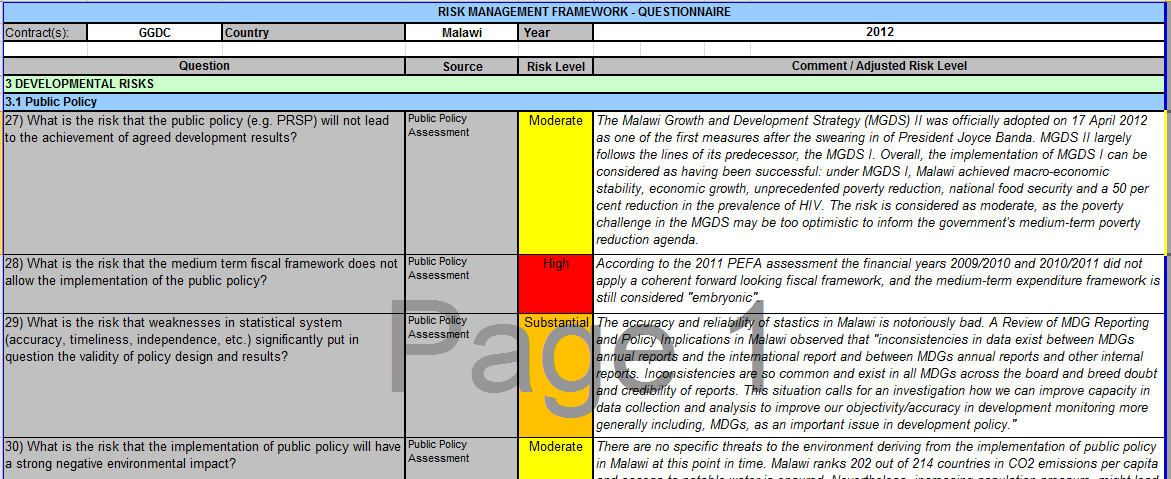 78
Risk Register
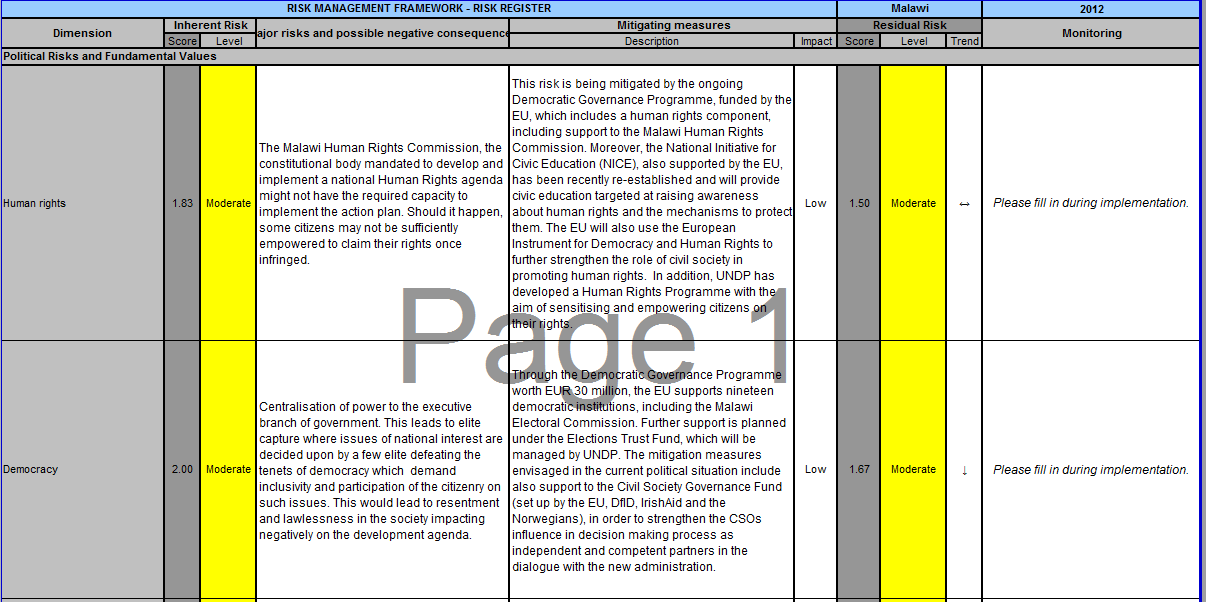 79
Summary of Risk register
80
[Speaker Notes: Summarises the rating and the risk level of each risk dimension as identified in the questionnaire
Provides an average rating and score for each category of risk
Allows/requires to fill in supplementary information for each dimension of risk:
an assessment of the risk trend (changes in risk ratings from previous assessment
a narrative justification of the major risks and possible consequences
an enumeration of suggested mitigation measures
a narrative of the monitoring of the mitigating measures.]
Country Risk Profile
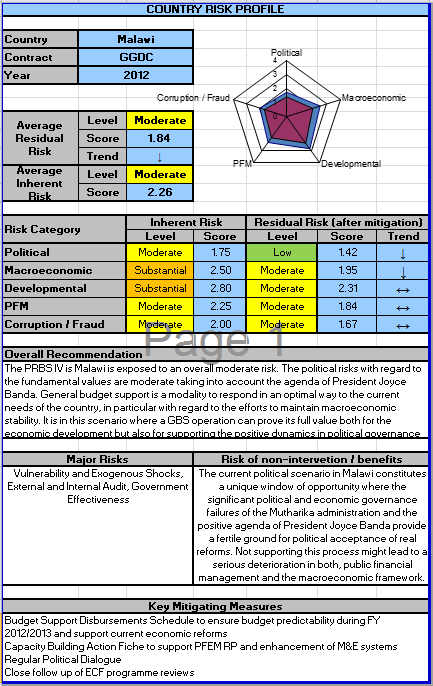 Met en évidence les éléments clés de l’évaluation tels qu’ils ressortent du registre des risques
Principaux risques et avantages
Mesures d’atténuation
Recommandations général
Quotations moyenne (risques inhérents) au niveau des risques pays et par catégorie.
Niveaux des risques, évolution des risques.
81
How to assess? Risk categories and dimensions
Macro-economic
Political Governance
Corruption
& Fraud
PFM
Developmental
Comprehen-
siveness of 
the budget
Macroeconomic policy and financial sector
Corruption and
 Fraud
Public policy
Human rights
Government
Controls in
Democracy
Debt
sustainability
Fundamental values
effectiveness
budget
execution
Vulnerability &
Exogenous
shocks
Rule of law
Procurement
Insecurity and
External
conflict
audit
A tight link between the eligibility criteria and the risk dimensions considered in the RMF
82
1/2
Risk categories, major risks and risk management
83
[Speaker Notes: Weaknesses in regulatory framework, financial compliance and control systems may lead to inappropriate management of public funds]
2/2
Risk categories, major risks and risk management
84
[Speaker Notes: Weaknesses in regulatory framework, financial compliance and control systems may lead to inappropriate management of public funds]
Assess risk levels: Risk rating rules
85
Risk Mitigation
Mitigation is dependent upon:
The risk acceptance and the recognised risk exposure:
 “0” risk does not exist
Non engaging can result in higher risks and higher costs in the long run
High risk may be acceptable in a context where expected impact of BS is higher than the potential risk
The costs an organisation is ready to incur to mitigate risks: use or not BS, overload or delay BS => dialogue and proper eligibility analysis at design stage is a quality assurance
The context and stakeholders operating offering more or less opportunities for sharing risks: roles of organisations and institutional arrangements, policy dialogue
86
[Speaker Notes: Should be the most common response to risks
Is a joint effort of partner country & donors
May cover the whole contract period or be specific for a shorter time
If the risk level for a risk dimension is substantial or high :
definition and implementation of clear and comprehensive action plan 
Satisfactory progress is required during implementation]
Risk Mitigation Actions
Policy dialogue is the first response to an identified risk, allowing to:

Take stock of partner country’s policies and reforms
Assess progress on both sides on the basis of different information, criteria and indicators and of extensive discussion with the government
Understand institutions’ and change agents’ internal dynamics and constraints 

Other mitigation measures include:

Further analyses and surveys (e.g. PEFA, PETS, PER…)
Support country systems strengthening and reforms aiming for greater resilience to risks
CB and TA when commitment to reform but lack of capacity
Strengthen transparency and domestic public (participative) oversight
Budget support design features such as pre-conditions, variable tranche performance indicators, dialogue platforms, monitoring arrangements…
87
[Speaker Notes: Enhancing transparency, accountability, participation in budget process: to strengthen nationally owned safeguard and oversight mechanisms. Involve citizens and civil society. 
BS design: pre-conditions can include requirements in terms of implementation of specific controls, legislation and reform steps.]
Outline
The four pillars of BS modalities and key frameworks of intervention  
Fundamental values 
Eligibility criteria assessment 
Risk Management Framework 
EU BS Governance mechanisms (BSSC)
88
Governance Structure for EU BS
89
Streamlining of BS analysis and reporting
A rationalisation based on better use of the RMF

RMF as the main tool: streamlining/modulation of (1) BS reporting requirements according to level of risk categories as well as (2) submission requirement (BS commitment and payment files) to the BSSC

BSSC should focus on political and static BS related issues and on the most controversial files
90
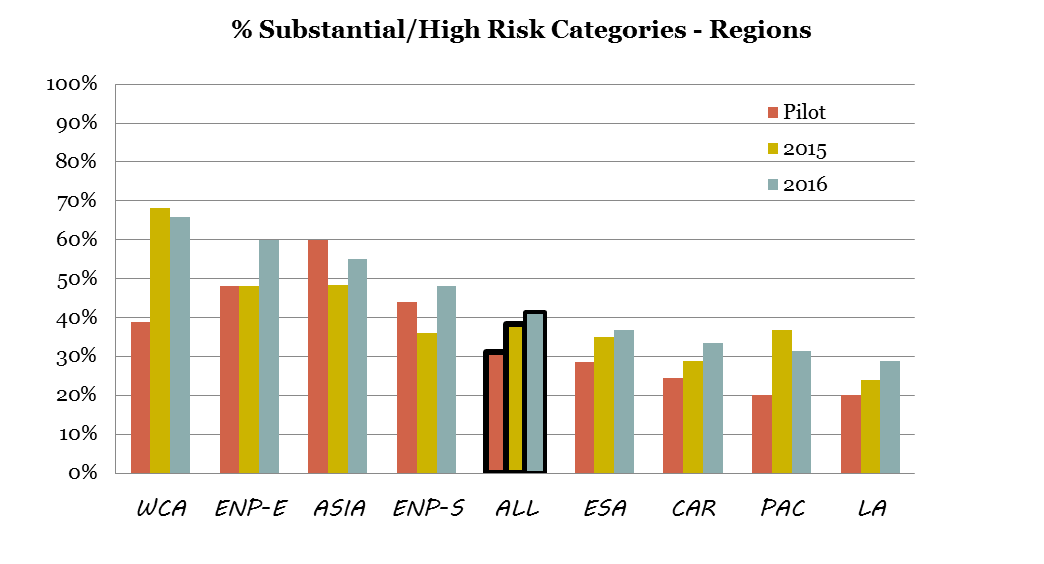 Distribution of substantial/high risk categories: All regions and Pacific
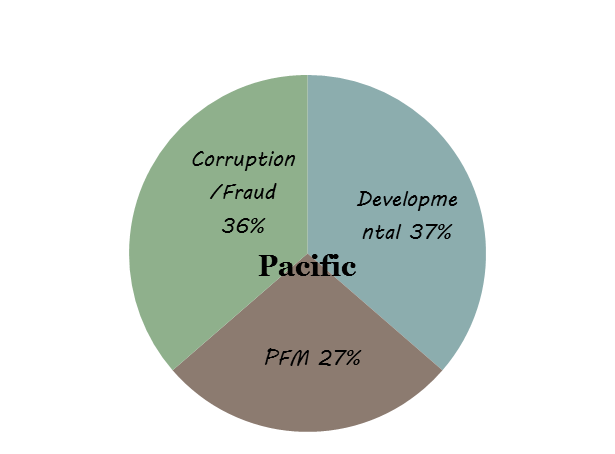 Assessing eligibility criteria for OCTs
Use of the Risk Management Framework when risks are low and moderate

Analysis by Commission in consultation with 	MS covering macro-economic risks, 	developmental risks, public finance management risks, corruption and fraud

Political risk analysis excluded
Assessing eligibility criteria for OCTs
When risks are substantial and/or high: eligibility assessed in accordance with guidelines and annexes 3, 4, 5 and 6.

A relevant and credible sector policy remains essential.